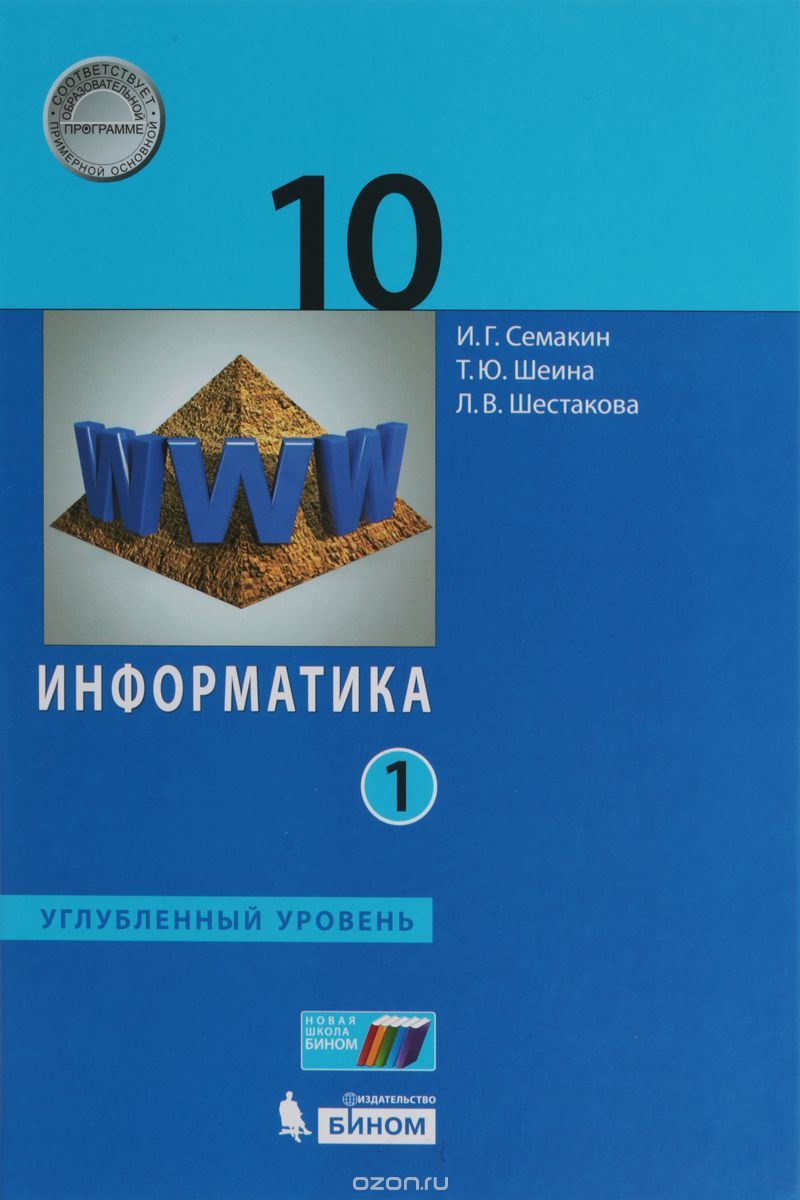 Двумерные Списки
Методы программирования
Информатика
11класс
Углубленный уровень
Матрица
это прямоугольная таблица, составленная из элементов одного типа (чисел, строк и т.д).
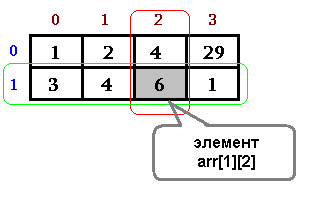 В Python матрицу можно представить в виде списка строк, каждый элемент которого является в свою очередь списком
[Speaker Notes: Определить значения элементов по индексам]
Создание двумерного спискаПрисваивание
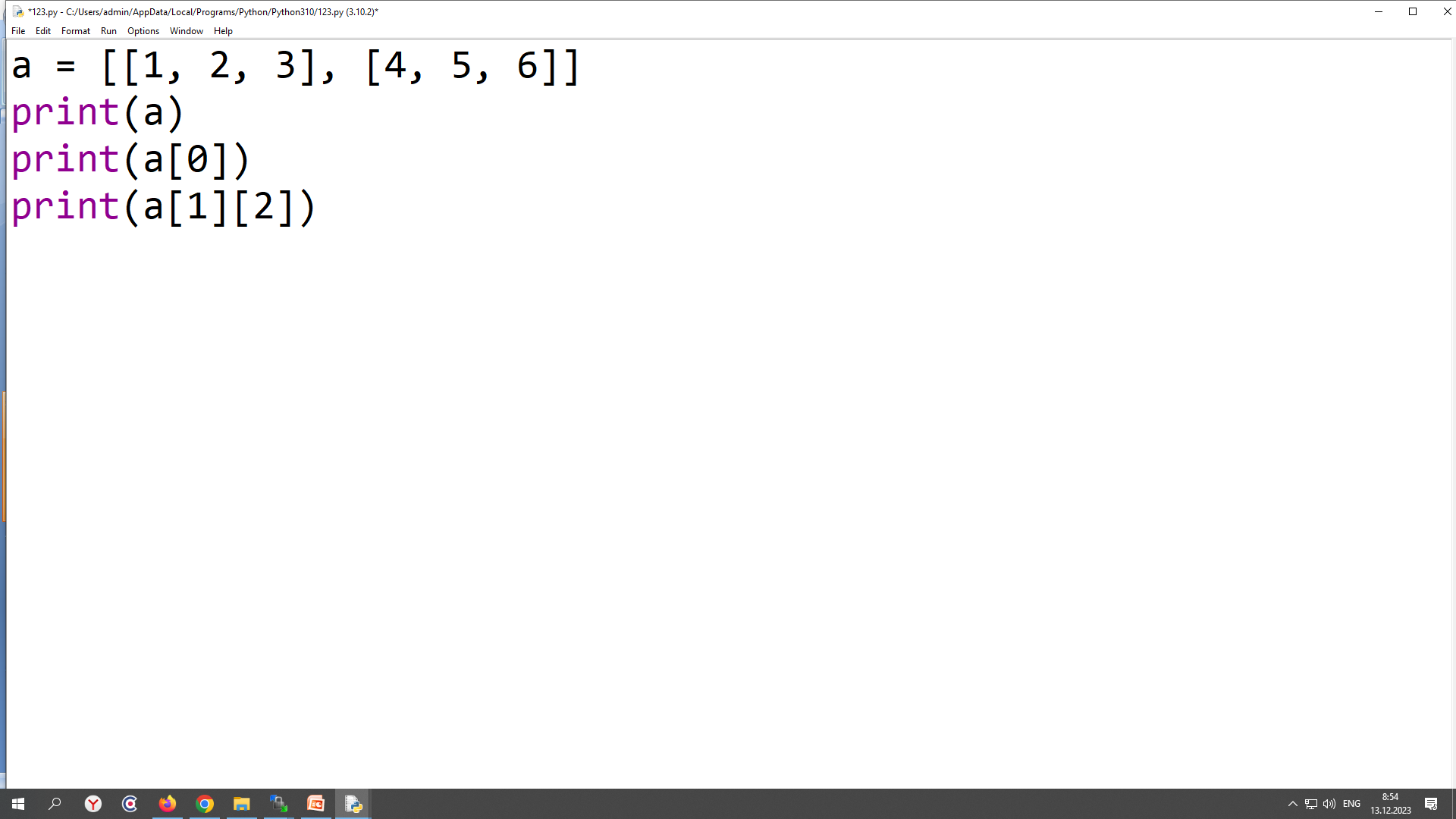 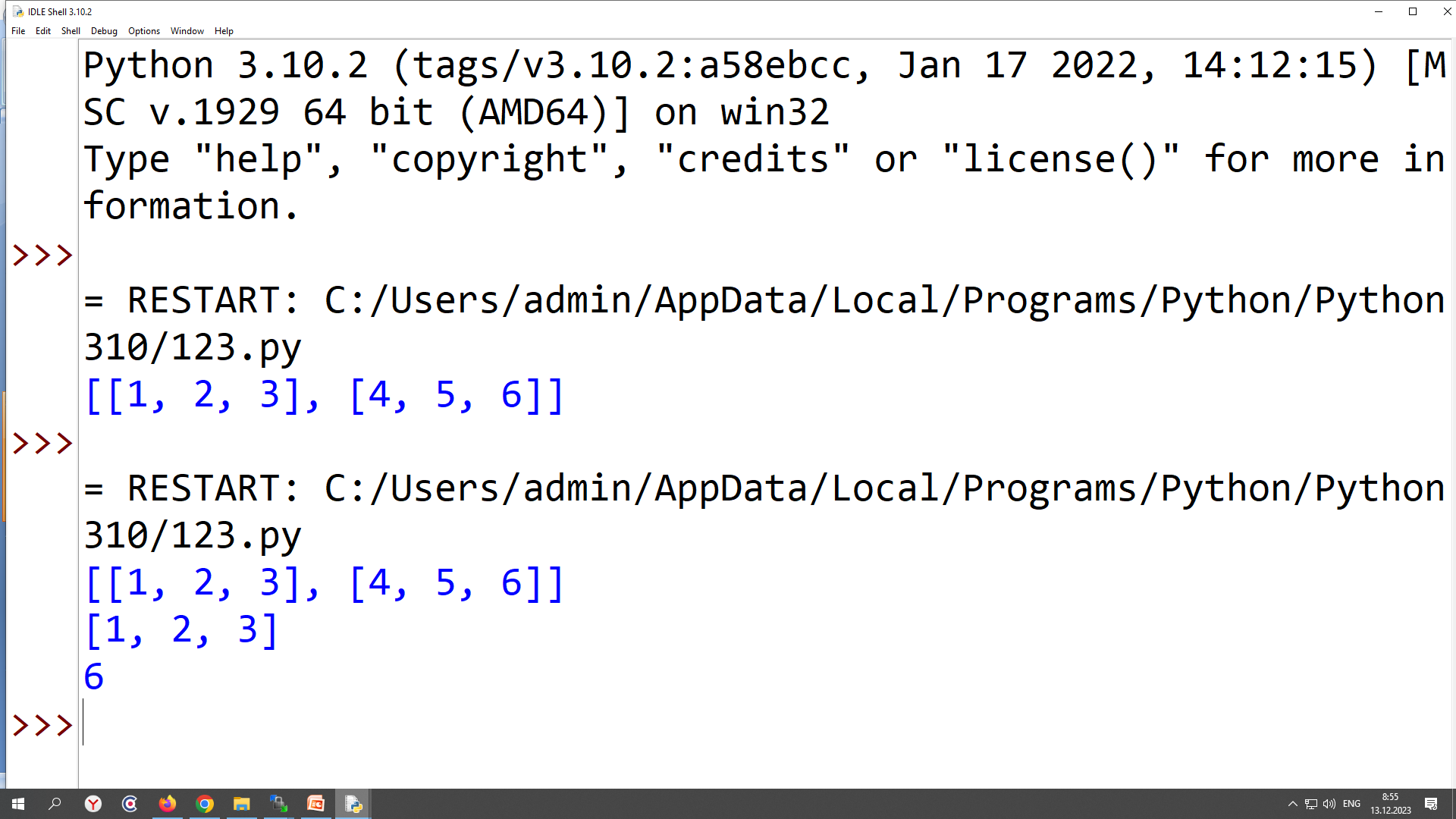 Создание двумерного спискагенератор
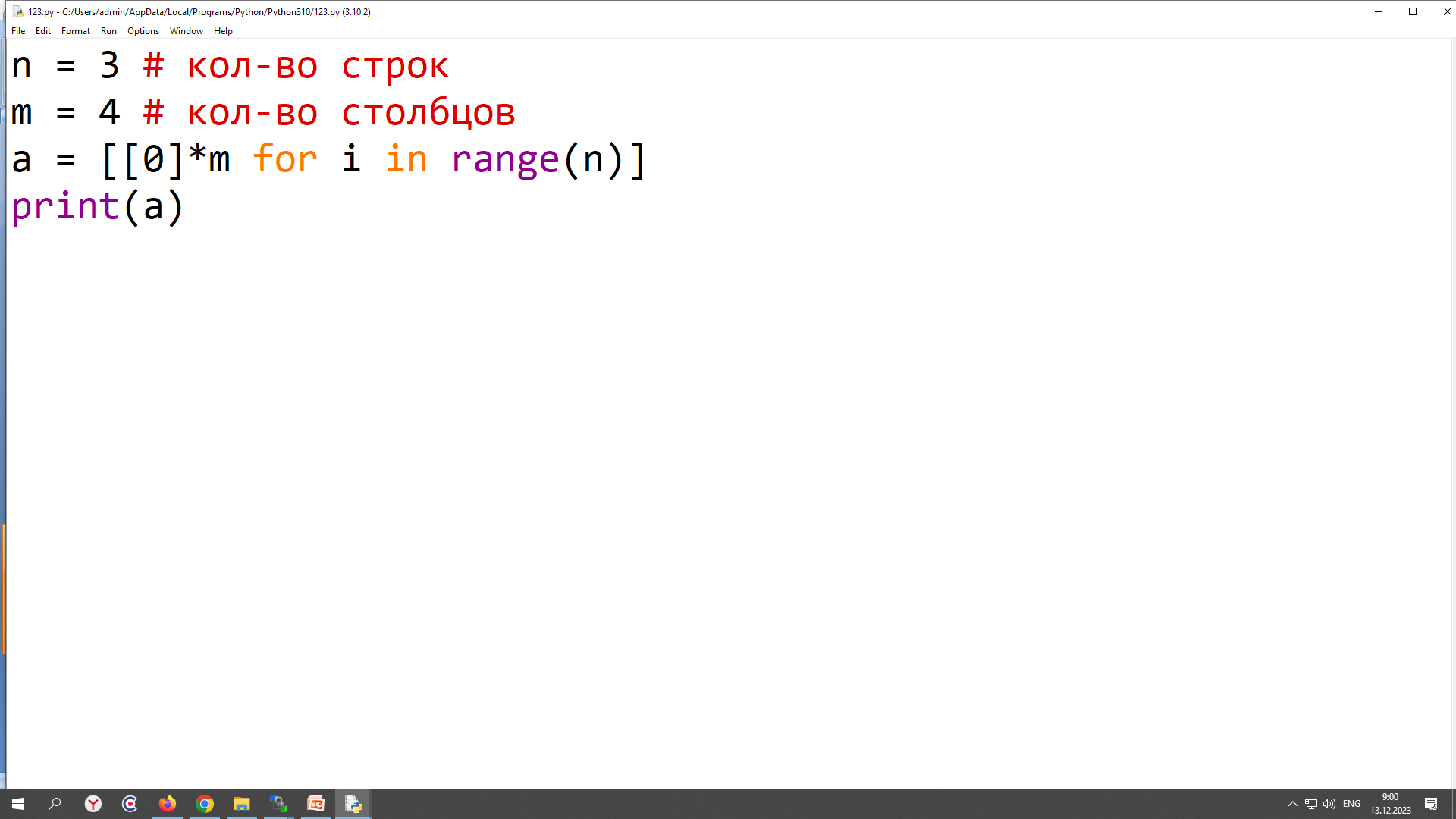 вывод матрицы
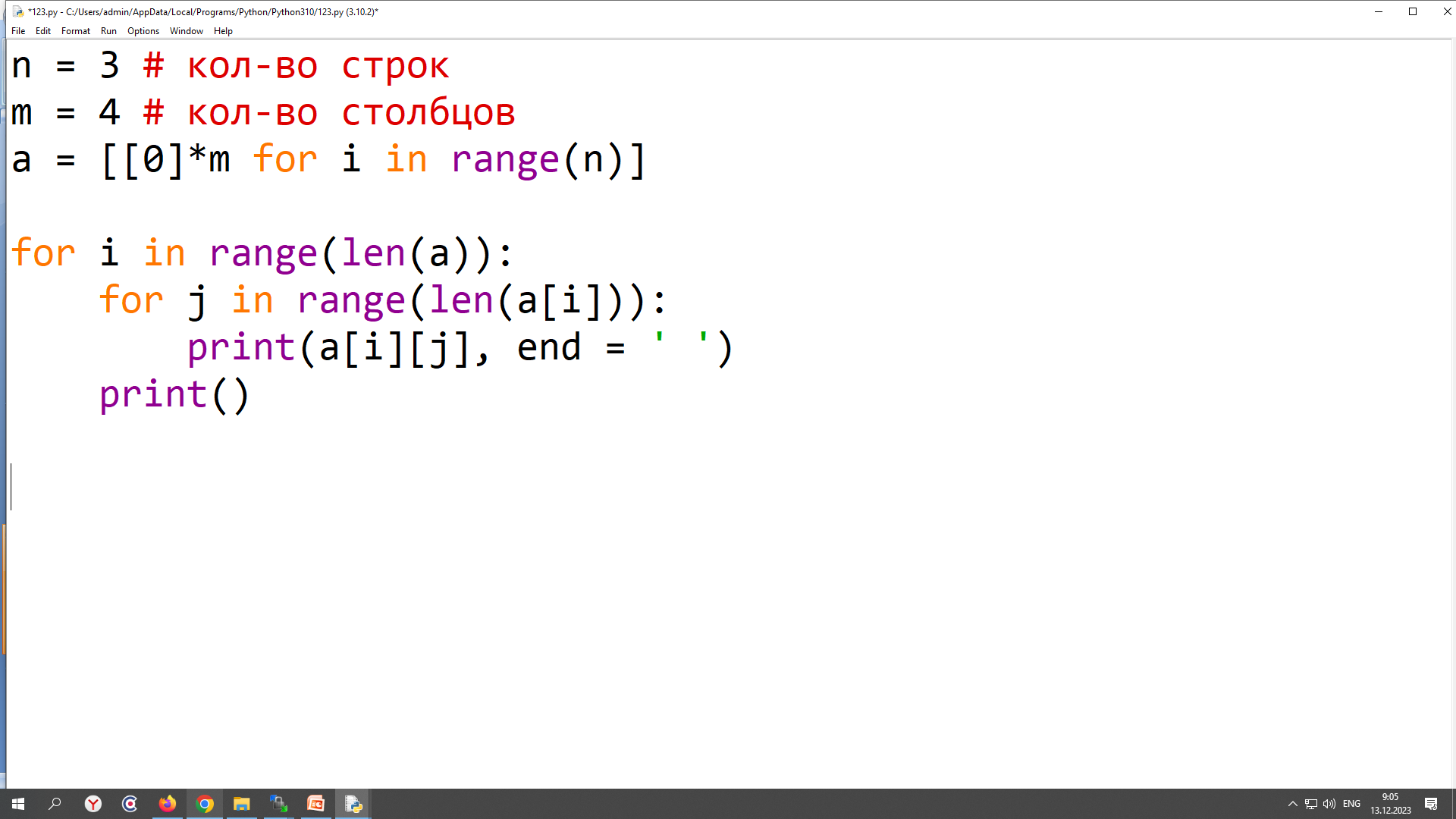 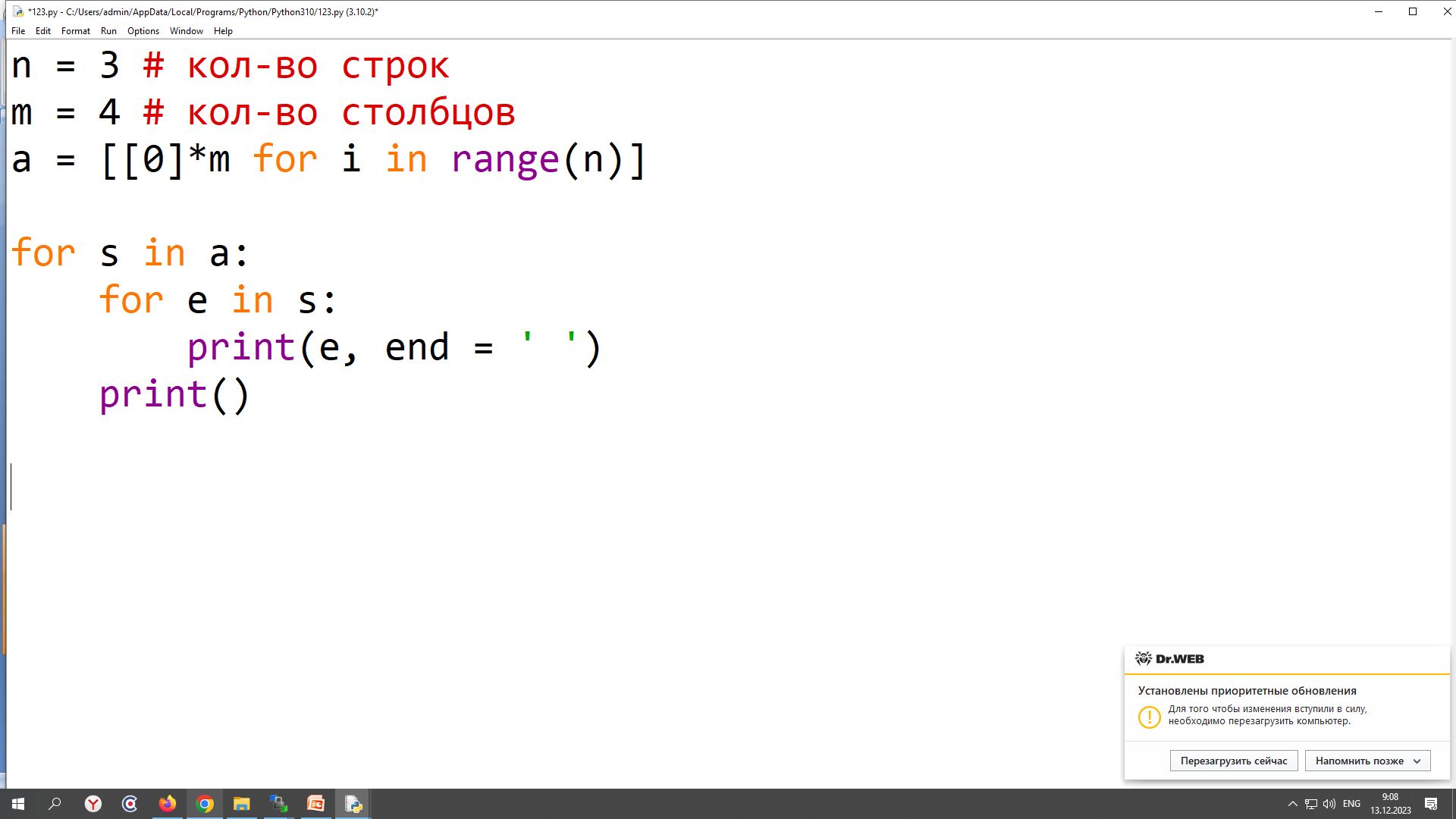 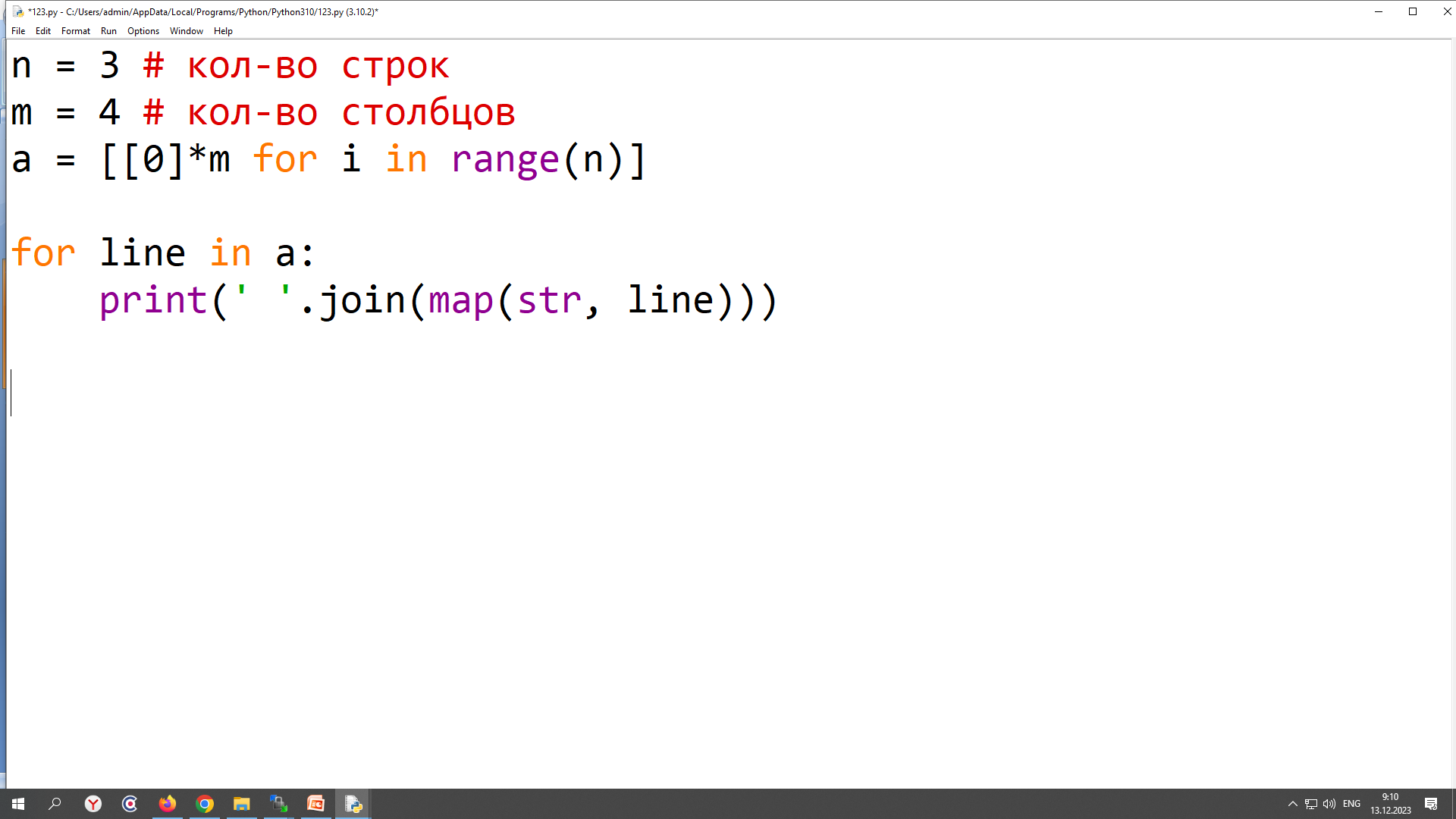 Задачи
Заполнить матрицу размером 5x5 следующим образом: в первой строке все 1, во второй – 2 и т.д.
Построить таблицу умножения используя двумерный список.
Заполнить матрицу последовательным рядом натуральных чисел.
Заполнить матрицу размером 4x4 следующим образом: элементы ниже главной диагонали равны 0, остальные в порядке возрастания.
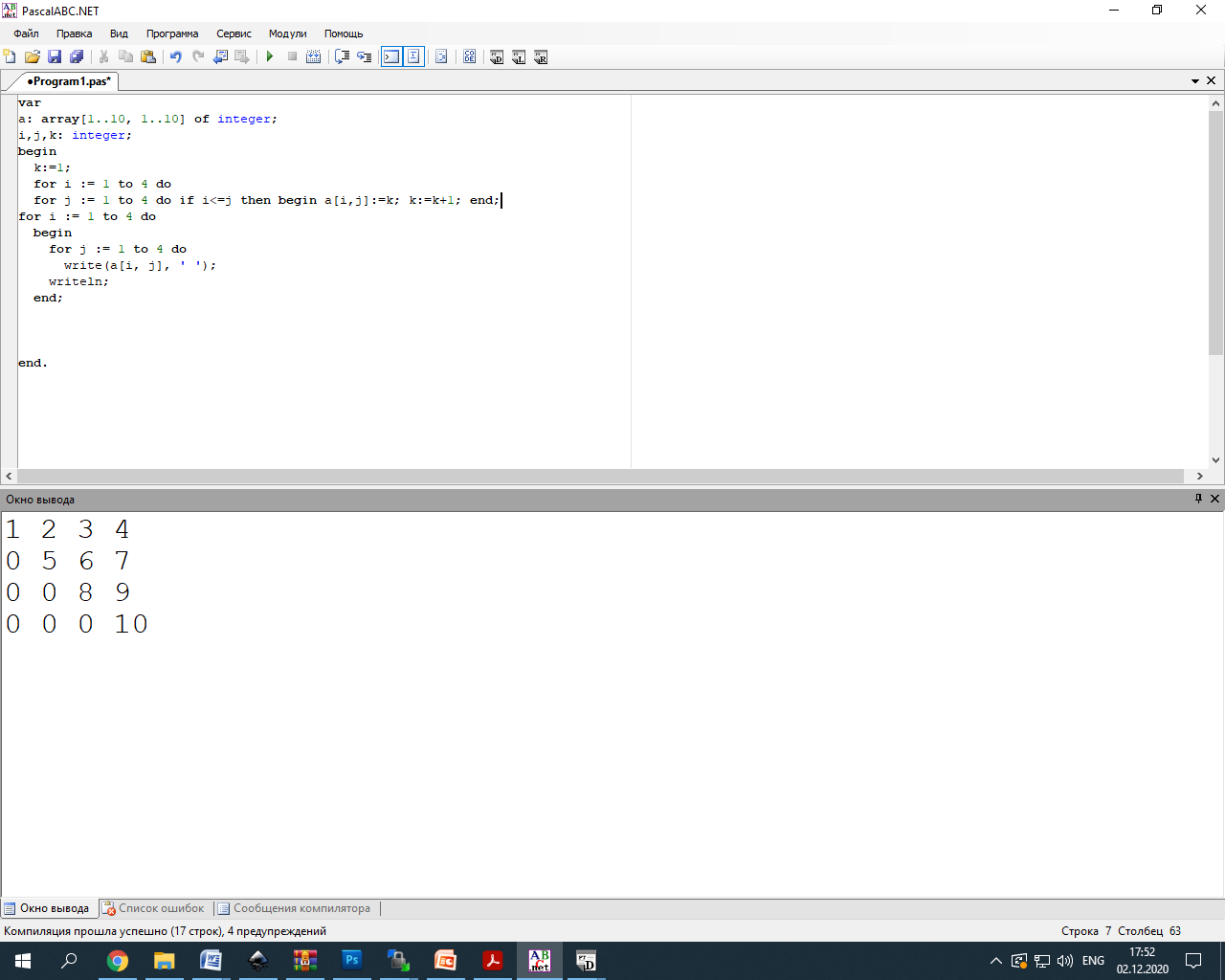 Задача 1
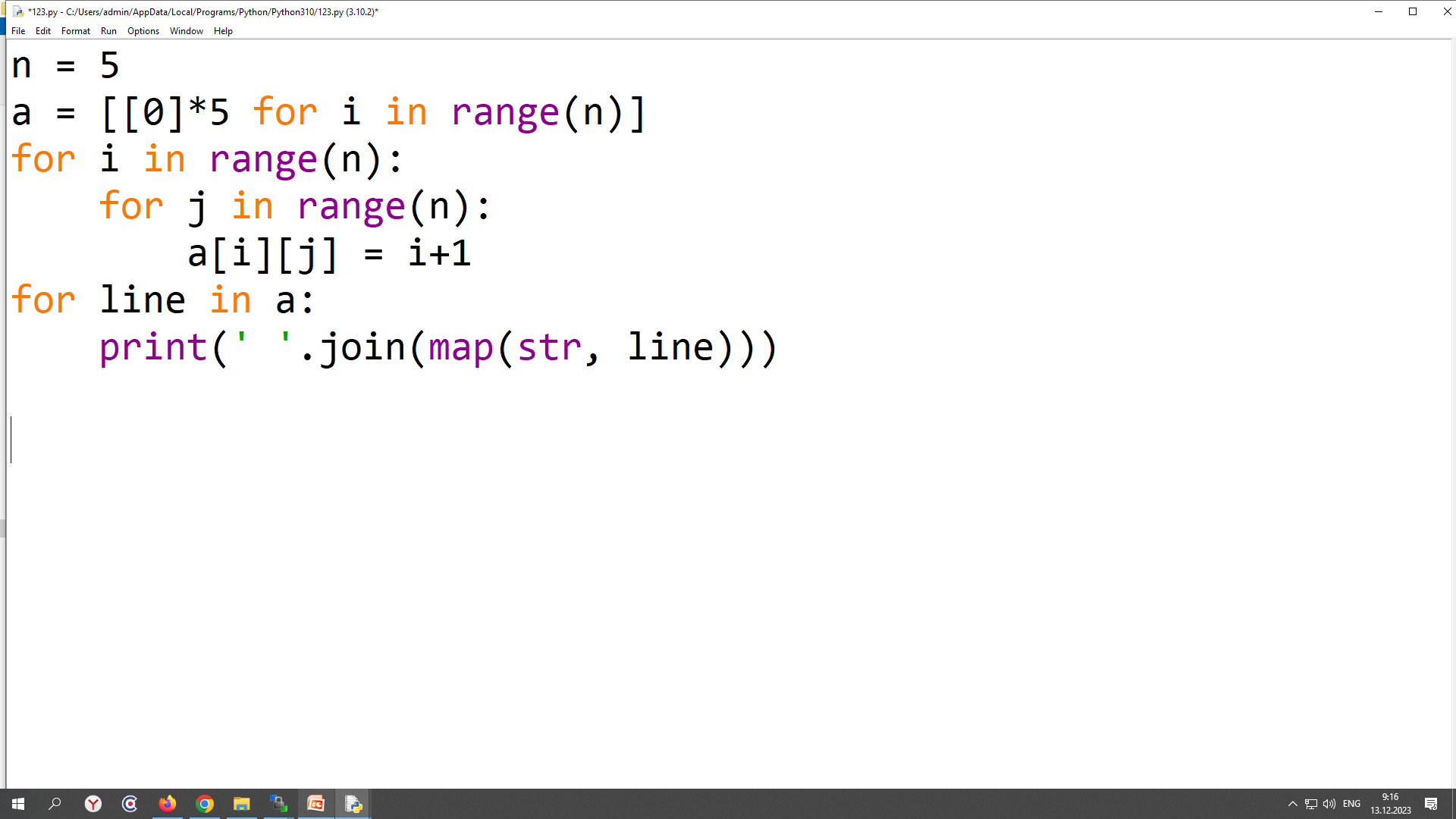 Задача 2
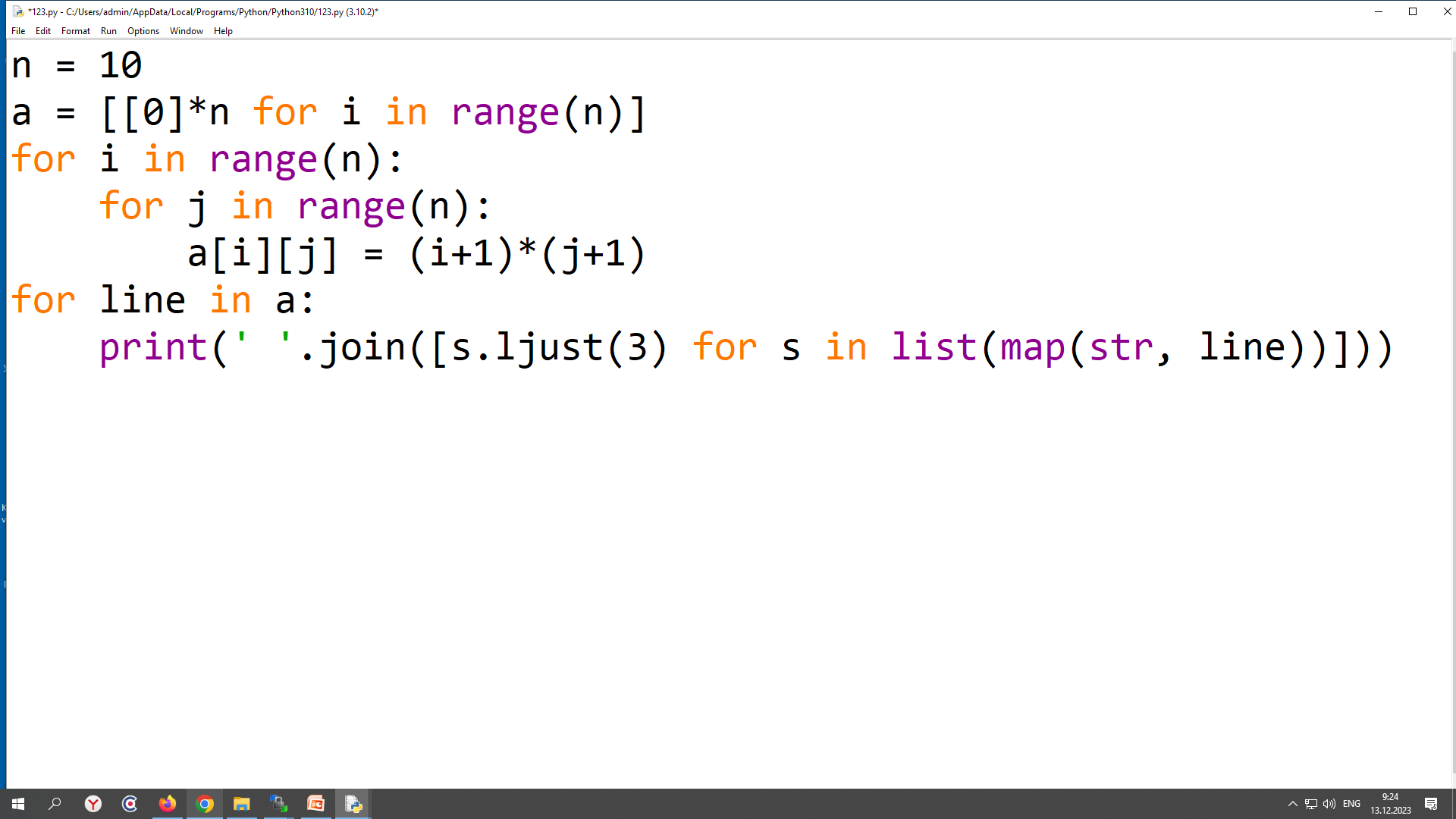 Задача 3
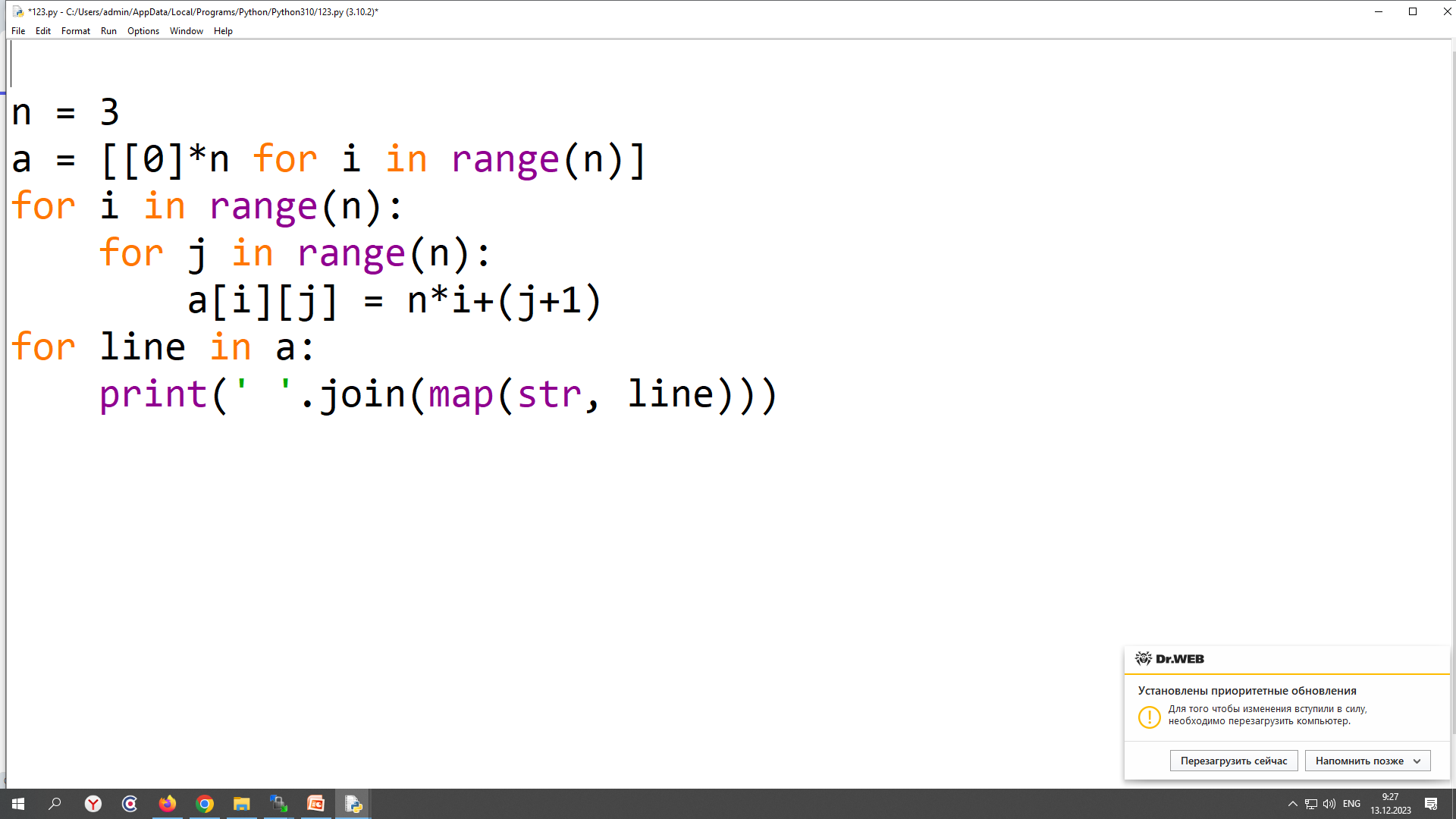 Задача 4
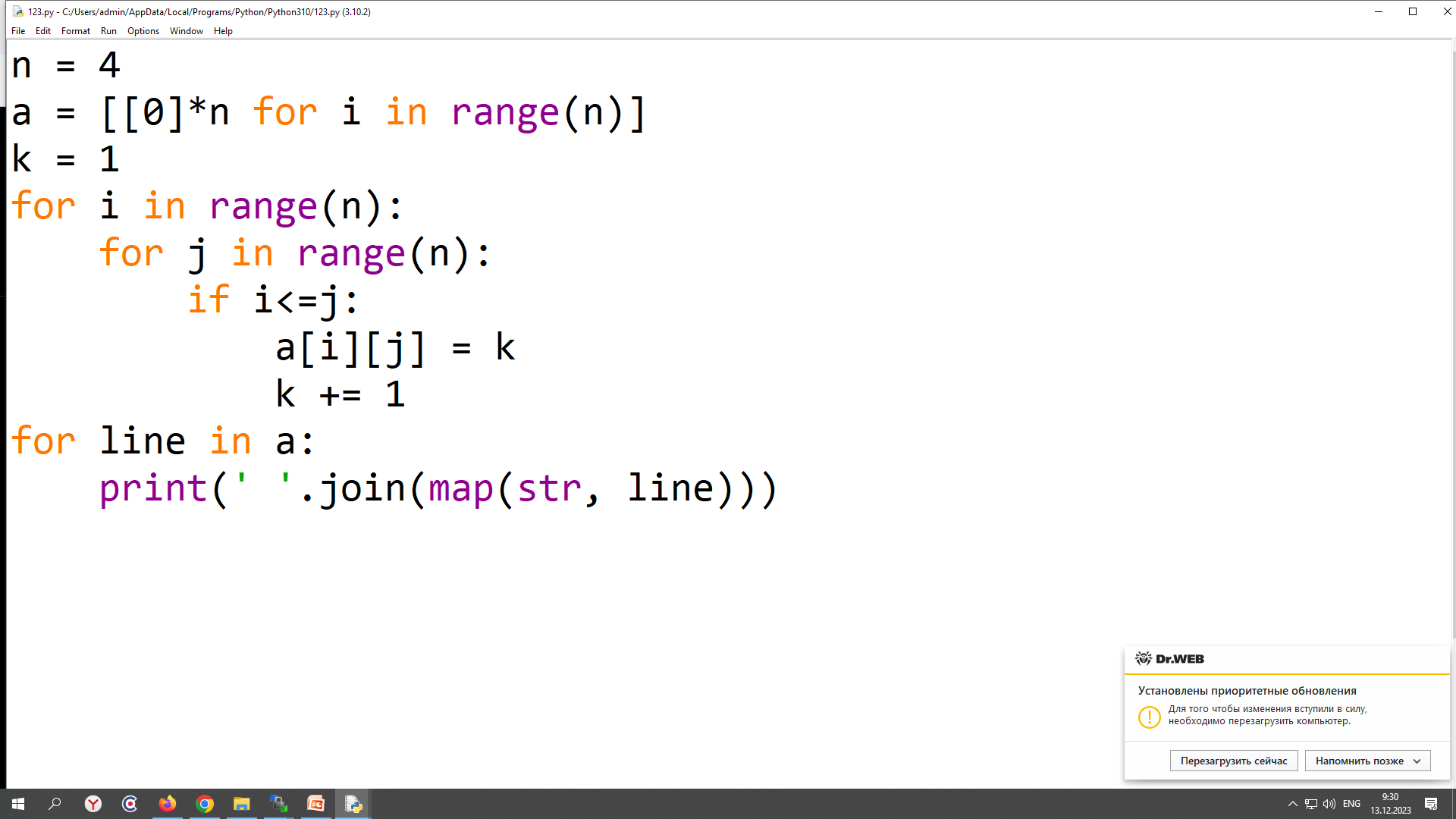